第三組專題簡報
智慧型手機收納盒
組長:28  
組員:3,20,23,26,27
指導老師:陳勇志
專題功能介紹
1.收納手機
2.顯示未交手機座號
3.顯示時間,也計時上課與下課時間,時間到會播放鈴聲
4.指示燈,指示現在狀態
5.電磁閥可鎖定外部蓋子，防止有心人士偷拿
6.LED燈條美觀，順便閃瞎眼(?
7.應用程式(wifi/藍芽)控制(查看座號,電磁閥控制之類的)
8.自動開關蓋子功能
我們的想法與製作動機
沿用某老師名言,”現在學生沒了手機就像失去靈魂一樣”,
有了手機還是不讀書,這個現象在全世界都有出現,
舉幾個例子,像東南亞國家與對岸,
就曾出現老師不爽而砸學生手機的現象,
比照這個事件台灣收學生手機這方式算很非常仁慈的,
某人還說過一句名言”給你方便你卻當成隨便”,
意思是:給你手機是拿來當工具使用的,不要只把手機當作玩樂的工具
所以我們這組打算做智慧式手機收納盒帶給全世界的老師方便。
概念模組圖
1.伺服馬達
2.備用電池
3.延長線
4.變壓器
5.主控板
6.主控盒
7.LCD
8.時鐘七段
9.電磁閥
10.喇叭
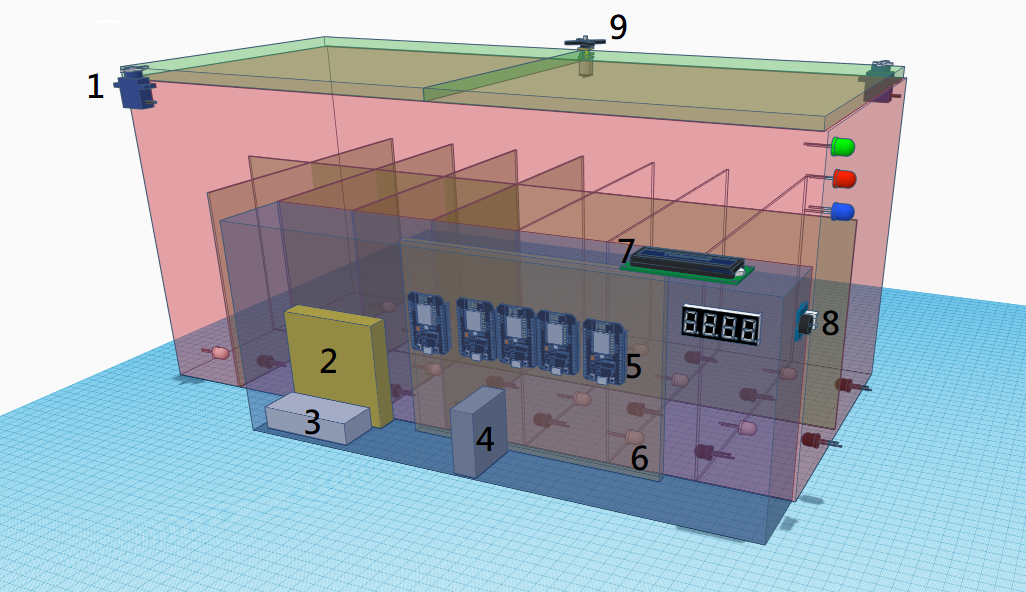 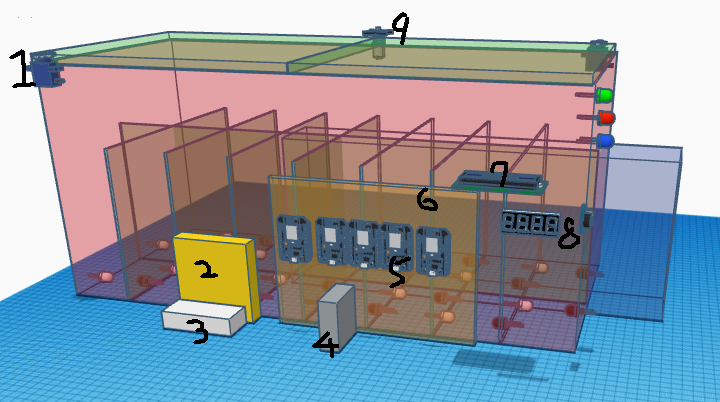 甘特圖
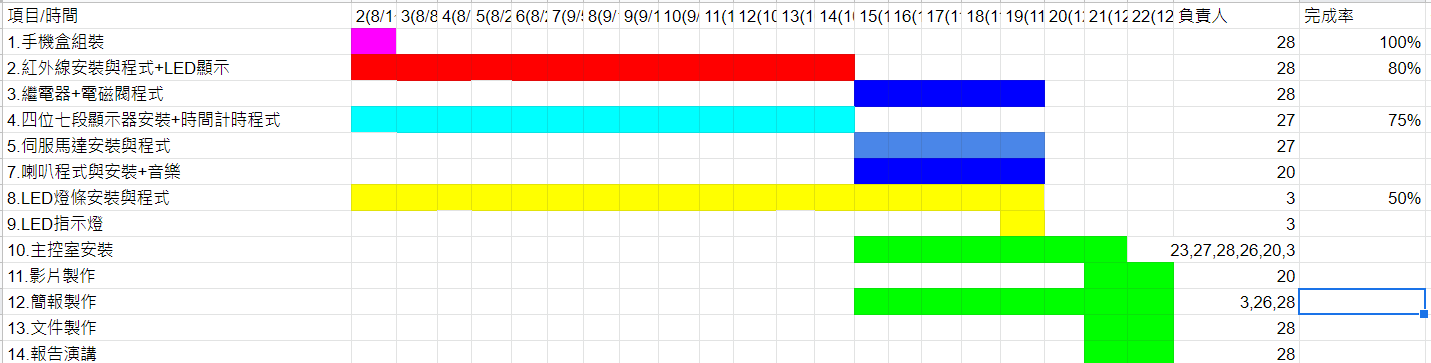 字太小怪謝昇逸
昇逸:喵喵喵(?
紅外線模塊
時間模塊
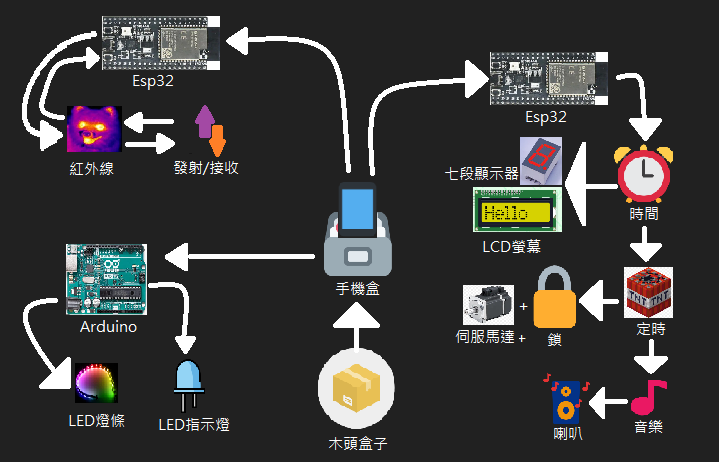 系統架構圖
LED模塊
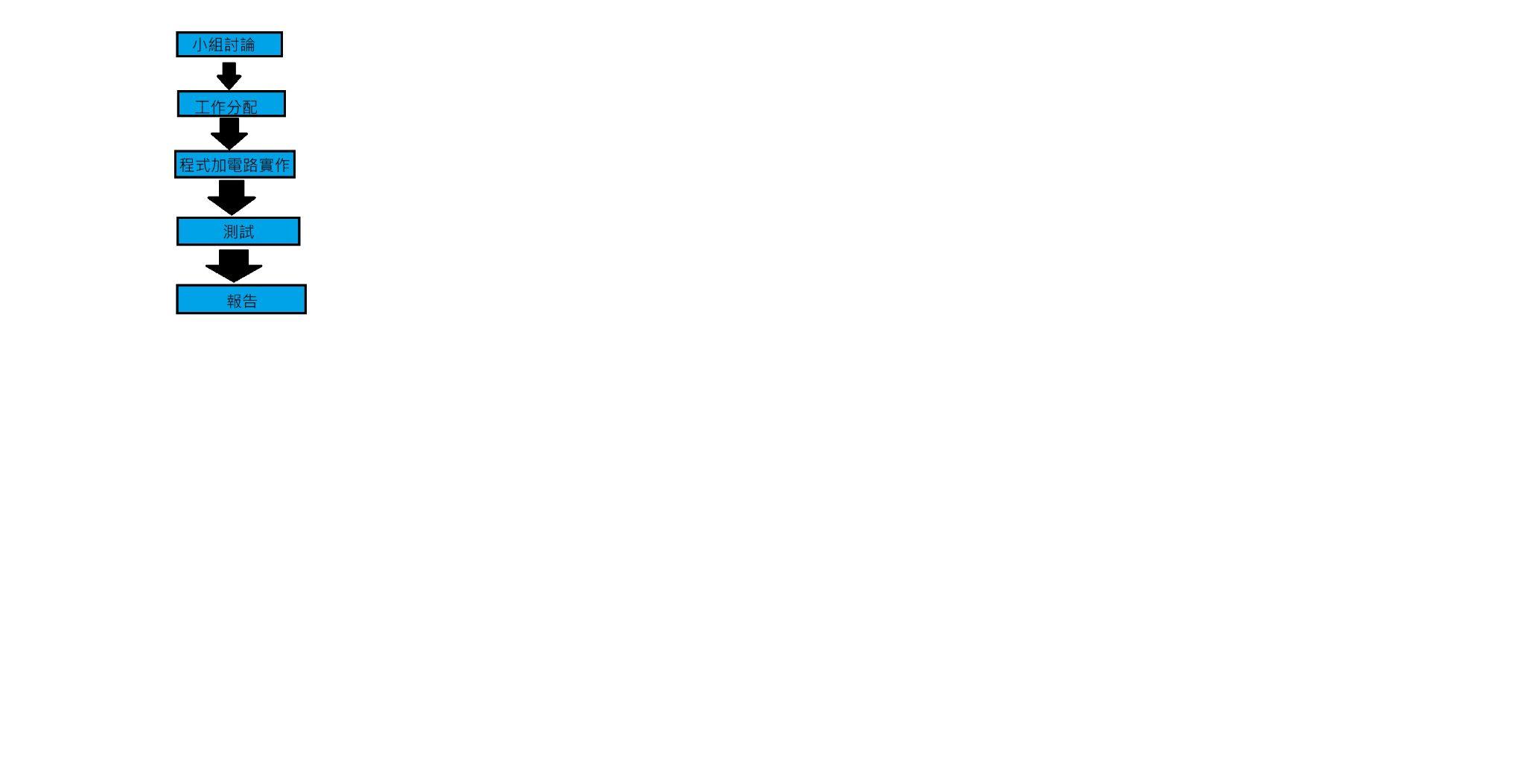 流程圖
34個 GPIO
12-bit SAR ADC ，多達18個通道
2個 8位元 D/A 轉換器
10 個觸控感應器
4個 SPI
2個 I2S
2個 I2C
3個 UART
1個 Host SD/eMMC/SDIO
1個 Slave SDIO/SPI
帶有專用 DMA 的乙太網路介面,支援 IEEE 1588
CAN 2.0
紅外線傳輸
電機 PWM
LED PWM, 多達16個通道
霍爾感應器
文獻探討
esp32
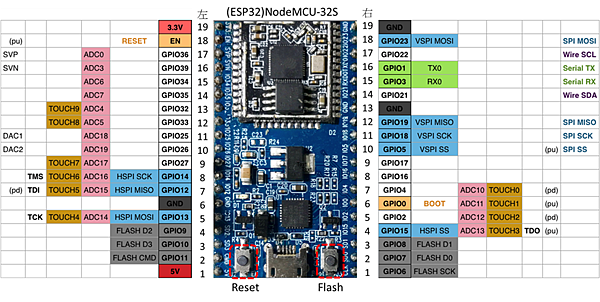 arduino
維基百科是這樣介紹Arduino的：「Arduino是一家製作開源硬體和開源軟體的公司，同時兼有專案和用戶社群，該公司負責設計和製造單板微控制器和微控制器套件，用於構建數位裝置和互動式物件，以便在物理和數位世界中感知和控制物件。該專案的產品是按照GNU寬通用公共許可證（LGPL）或GNU通用公共許可證（GPL）許可的開源硬體和軟體分發的，Arduino允許任何人製造Arduino板和軟體分發。 Arduino板可以以預裝的形式商業銷售，也可以作為DIY套件購買。
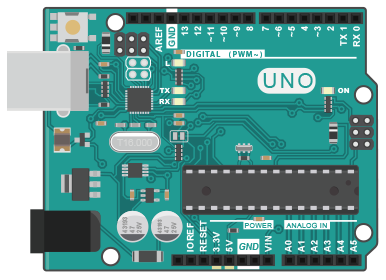 紅外線接收與發射器
理論基礎：150Ω的電阻為限流電阻，可以保護紅外線發射器避免燒毀。6.2MΩ為分壓電阻，當手 靠近紅外線發射器及紅外線接收器後，紅外線接收器接收到反彈後的紅外線，紅外線接收器電阻變 小，發光二極體的正極端呈現高電位狀態，發光二極體變亮。 利用麵包板裝設後，三用電表量測手未靠近時，偵測點的電壓大約 0.04V，手靠近紅外線發射器及 紅外線接收器時，偵測點的電壓開始變大，最大可達大約 0.65V，但發光二極體沒亮。 如何讓手靠近時發光二極體可以發亮？我們利用電晶體的放大電路功能，讓發光二極體可以發亮。
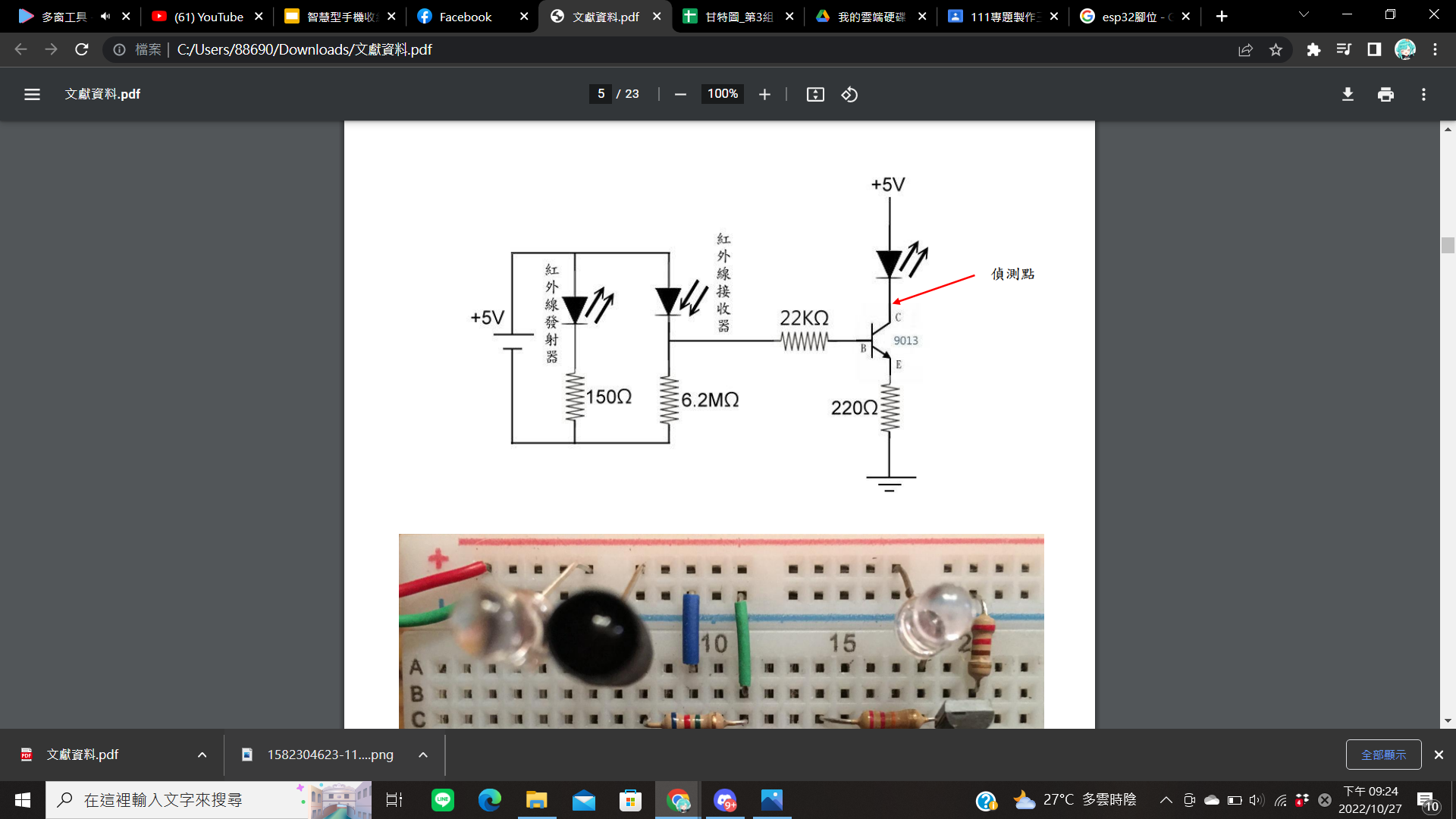 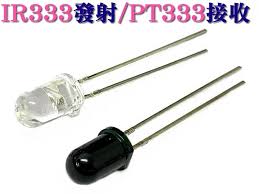 時間模組
LCD模組
通常物聯網產品在設計上都會具備一個資訊顯示裝置，觀察一下我們周邊的常見的電子產品，是不是也都有個小螢幕與我們產生互動？舉例來說，計算機的螢幕可以顯示數字與運算的結果，智慧手錶中的螢幕除了可以顯示目前時間，甚至還是顯示重要文字訊息。在 Arduino 系統中，最常使用便宜又大碗的LCD1602的液晶顯示器，可以顯示單一列16個字元的長度，一次可以顯示兩列。下圖為實際的LCD1602顯示螢幕。現在米羅就來跟各位介紹ESP32 搭配LCD 1602 I2C 模組使用方式。
七段顯示器
七段顯示器，是以 8 個 LED 排列組合而成，由順時針方向依序命 名為 a、b、c、d、e、f、g 及小數點 p，因為七段顯示器是由 8 個 LED 所組成，所 以電氣特性與 LED 完全相同。另外在上、下各有一支 COM 腳，以方便電路板佈線。
DS3231 模組
是一個時鐘模組，上面包含一個鈕釦電池位置，可以在主機斷電的情況下還可以繼續計算時間，以便以後記錄使用。
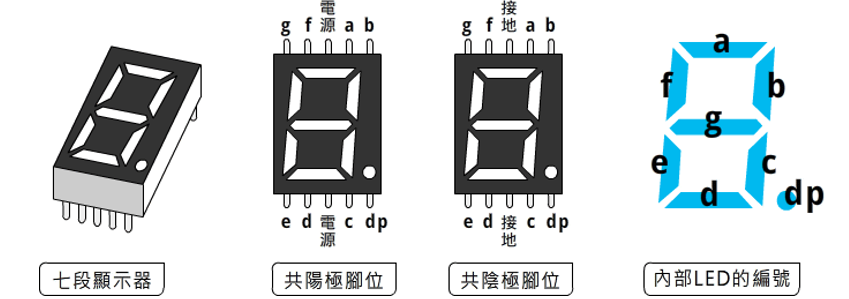 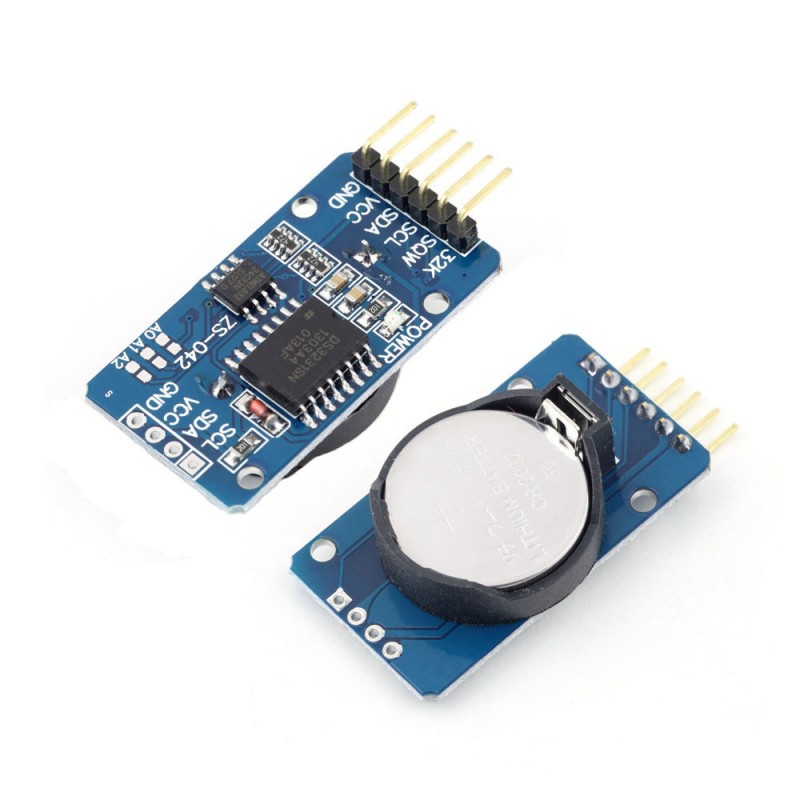 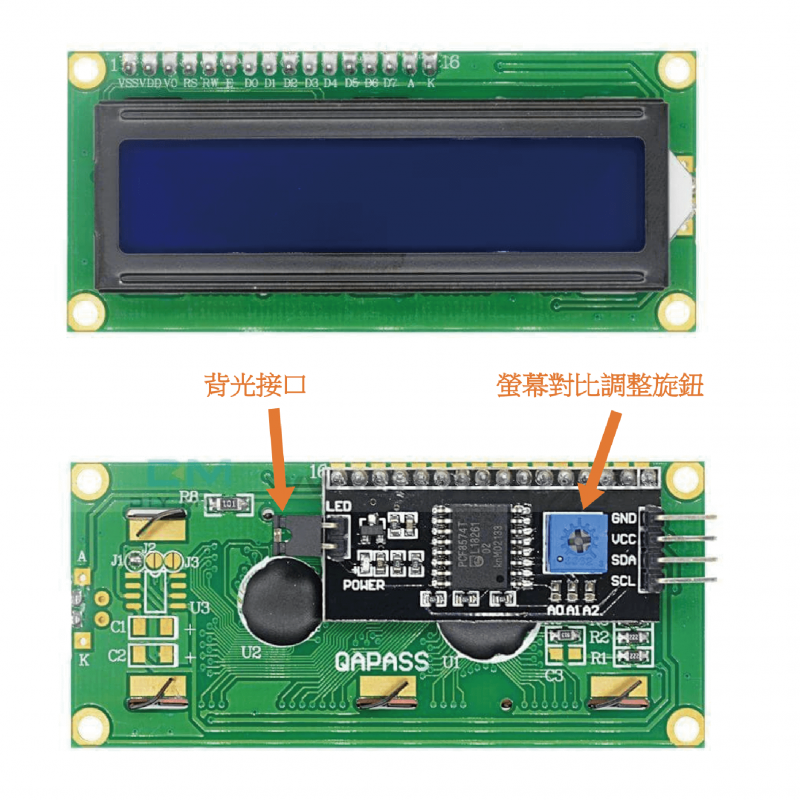 LED燈條控制
是一款功能強大，簡單易用的控制 WS2812, LPD8806, 等 LED 光帶的 Arduino 第三方庫。目前 FastLED 是公認的 Arduino 開發者應用最為廣泛的 LED 控制庫之一。
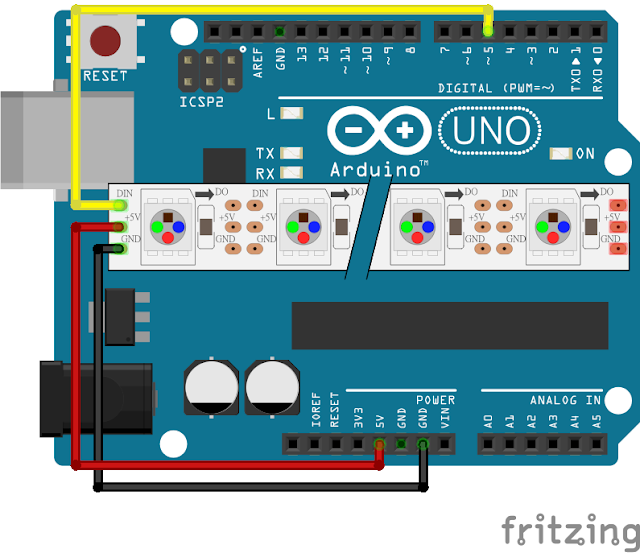 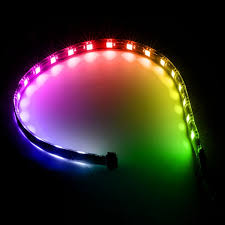 研究過程
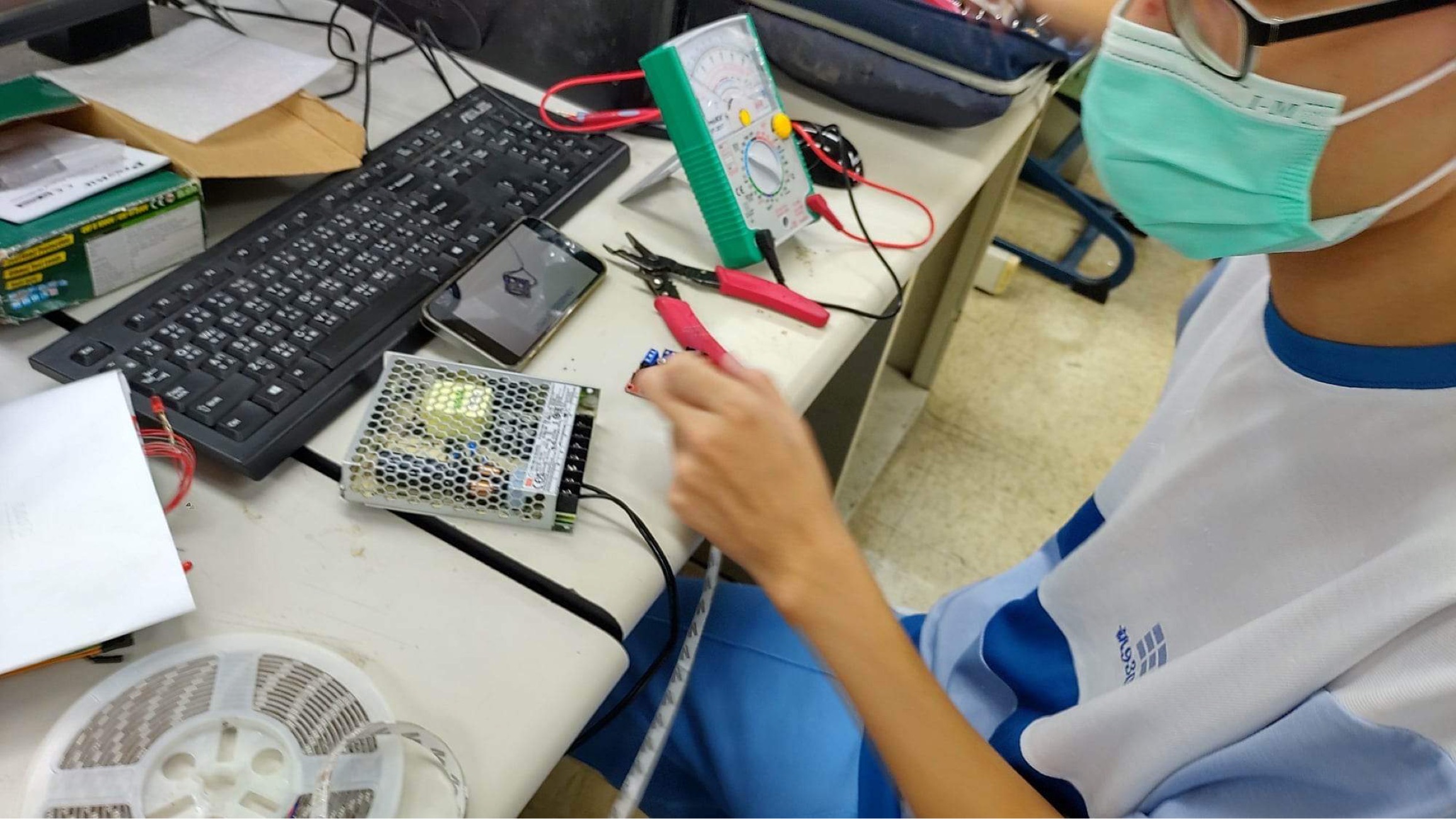 根據參考資料，努力的製作LED
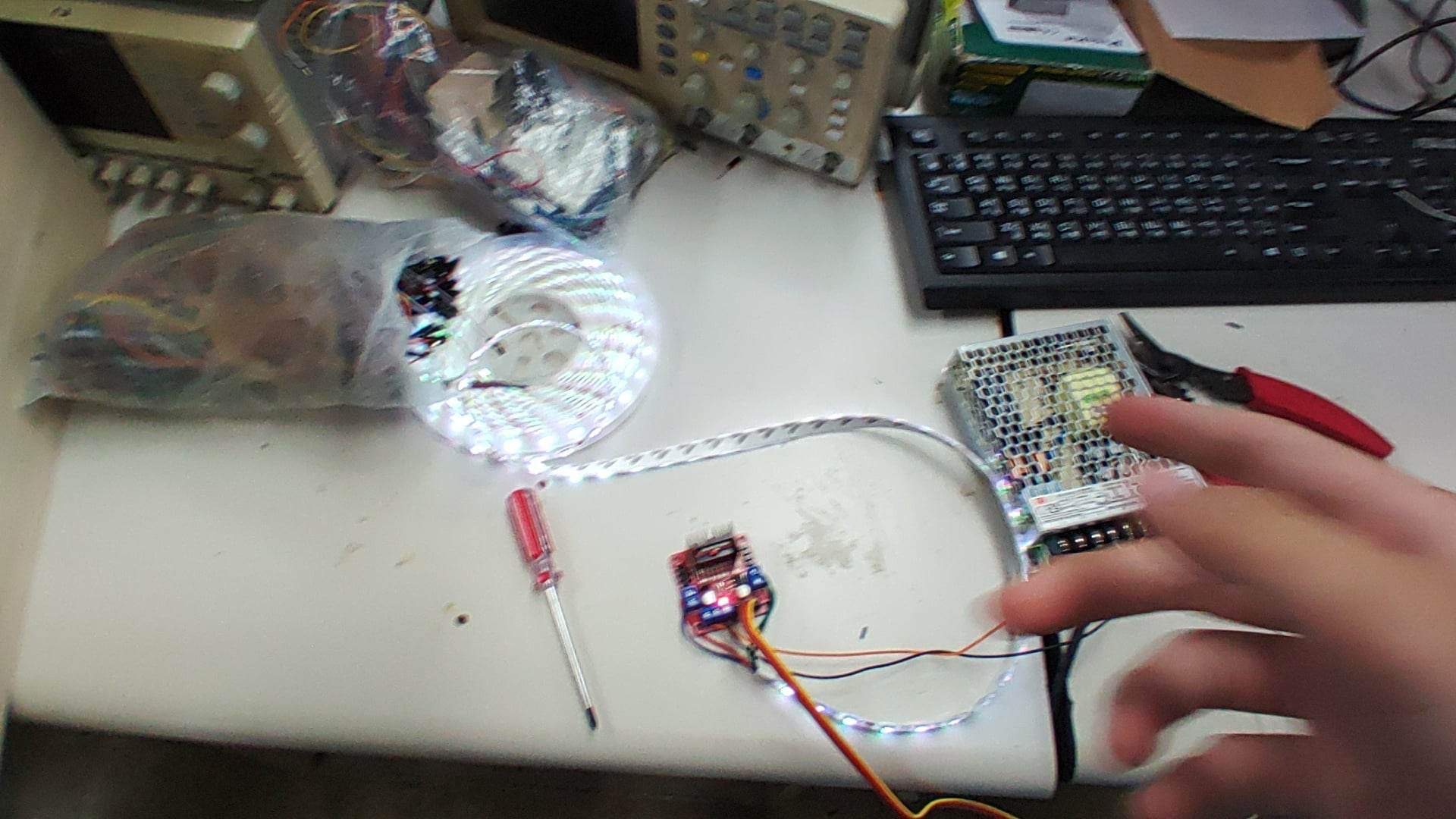 LED燈條接線，及功能展示
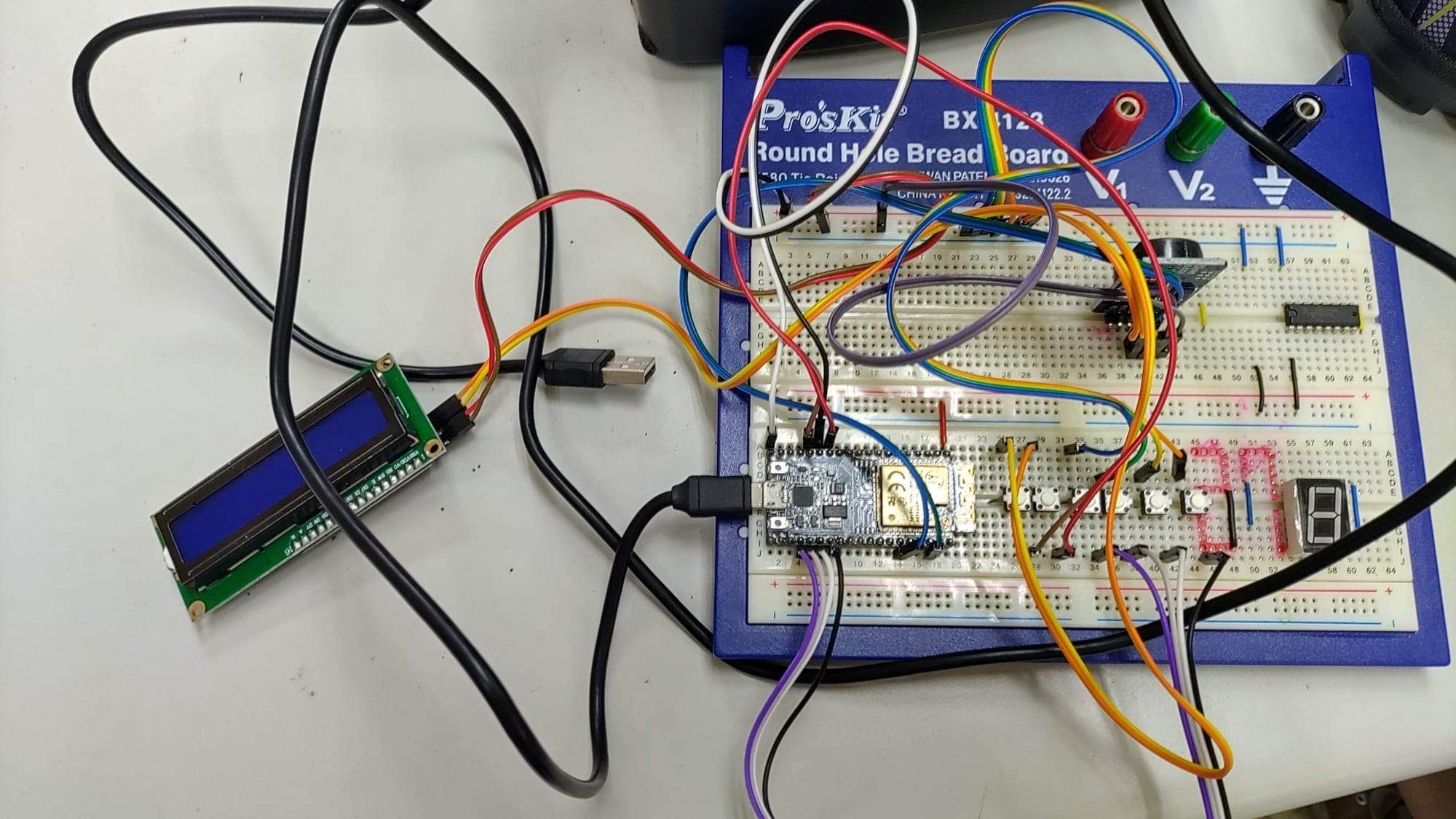 LCD時間模組與接線
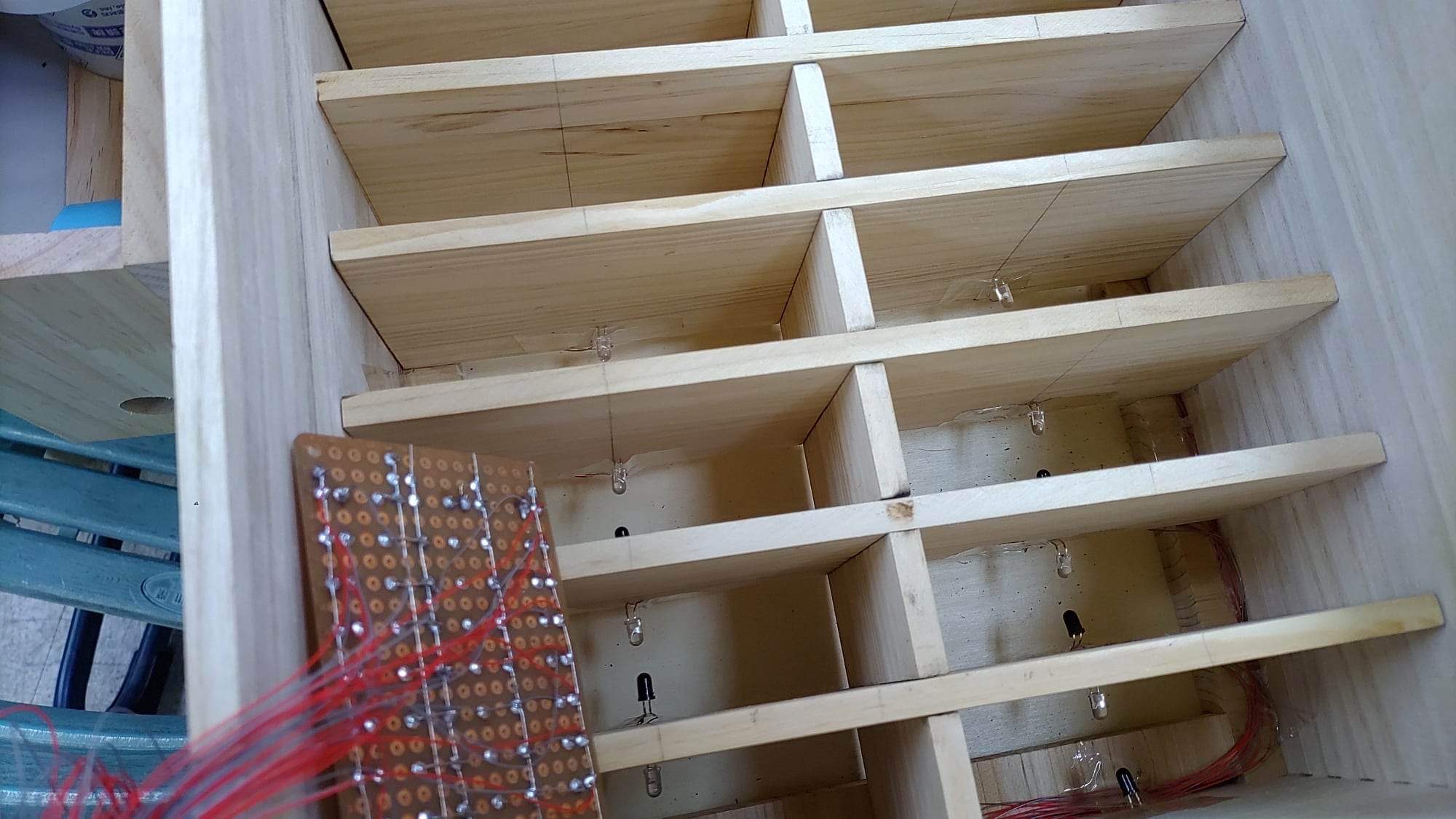 手機盒接線展示
實驗成果
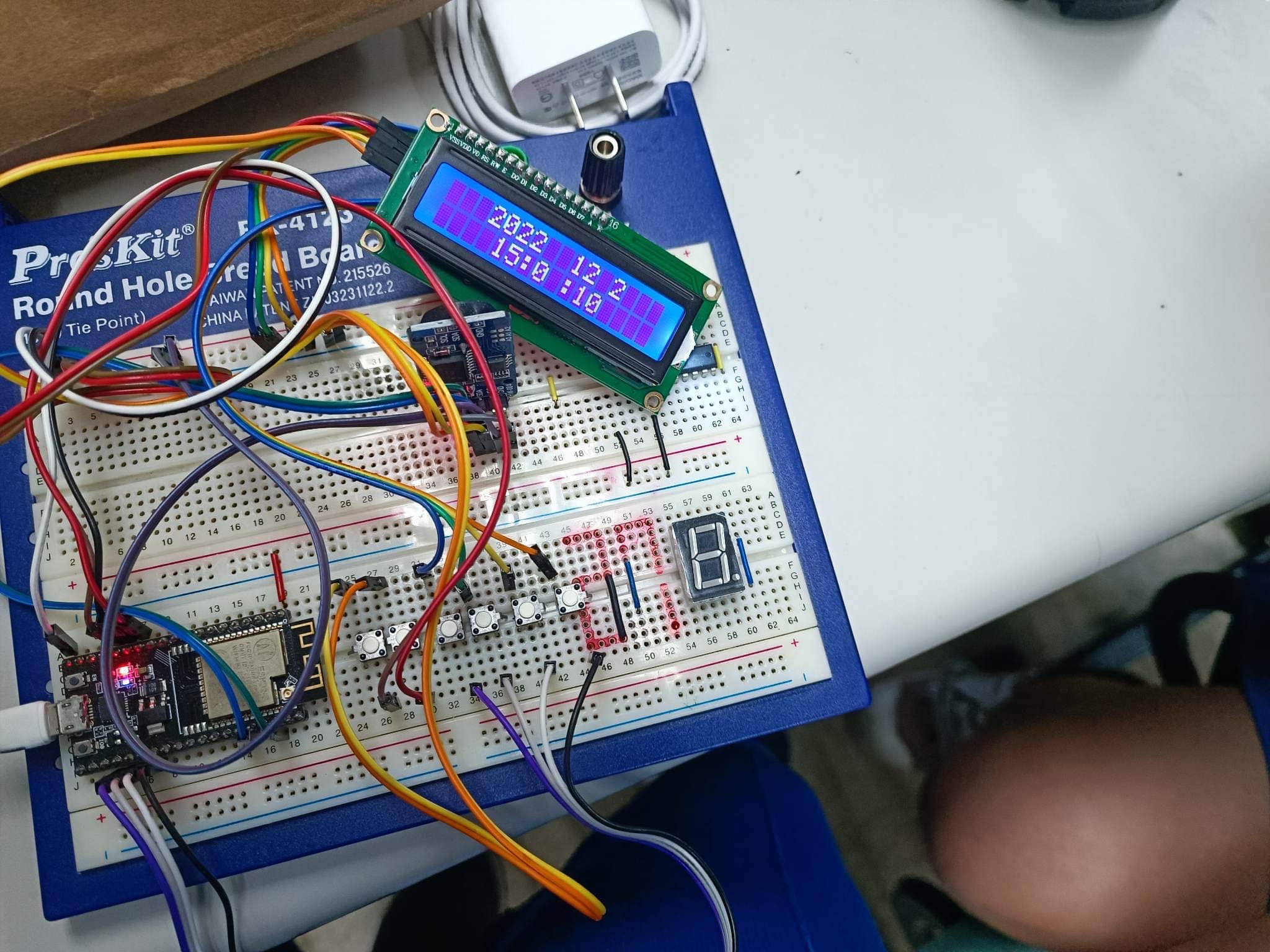 LCD時間模組

功能展示
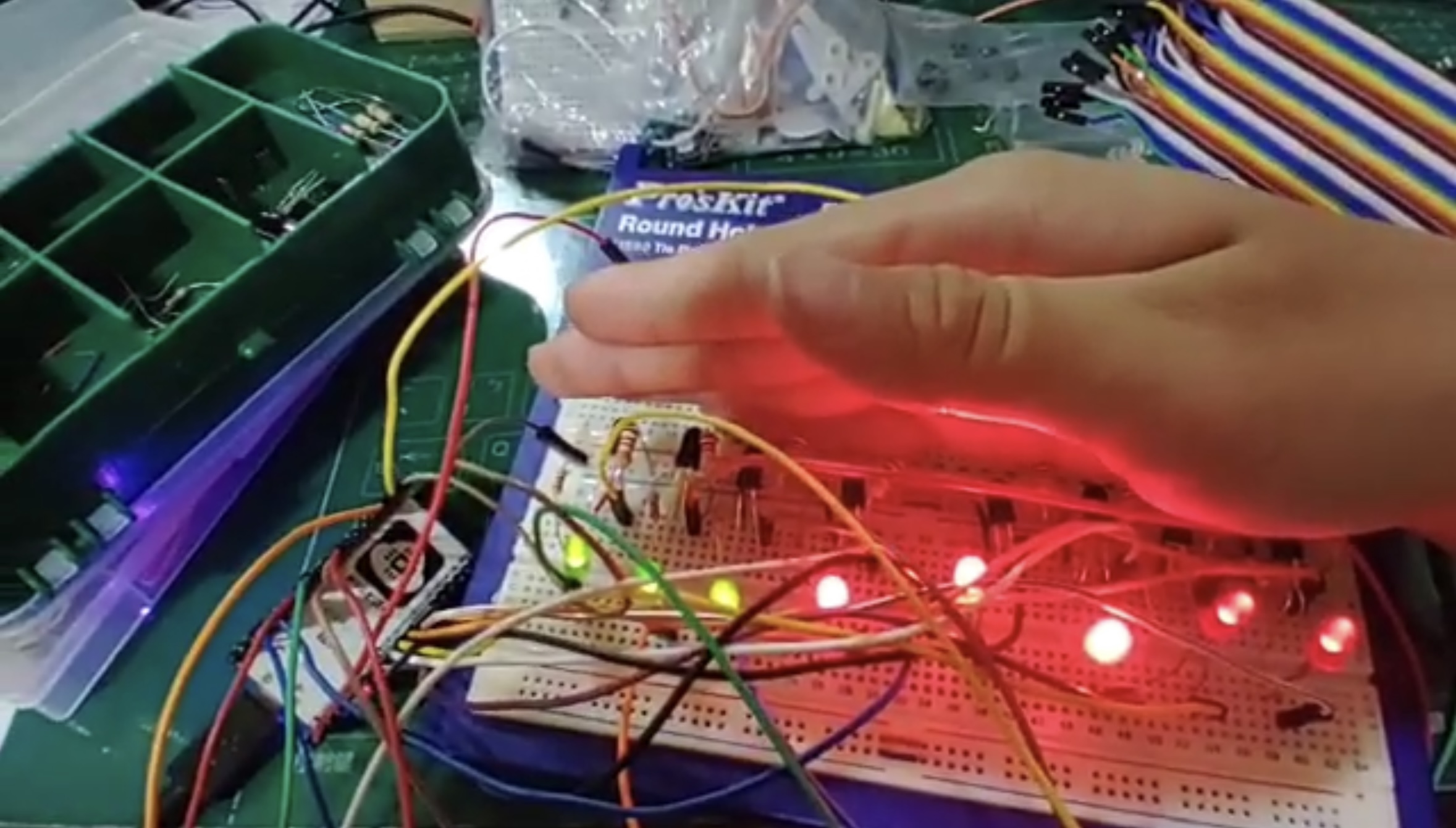 偵測手機功能展示
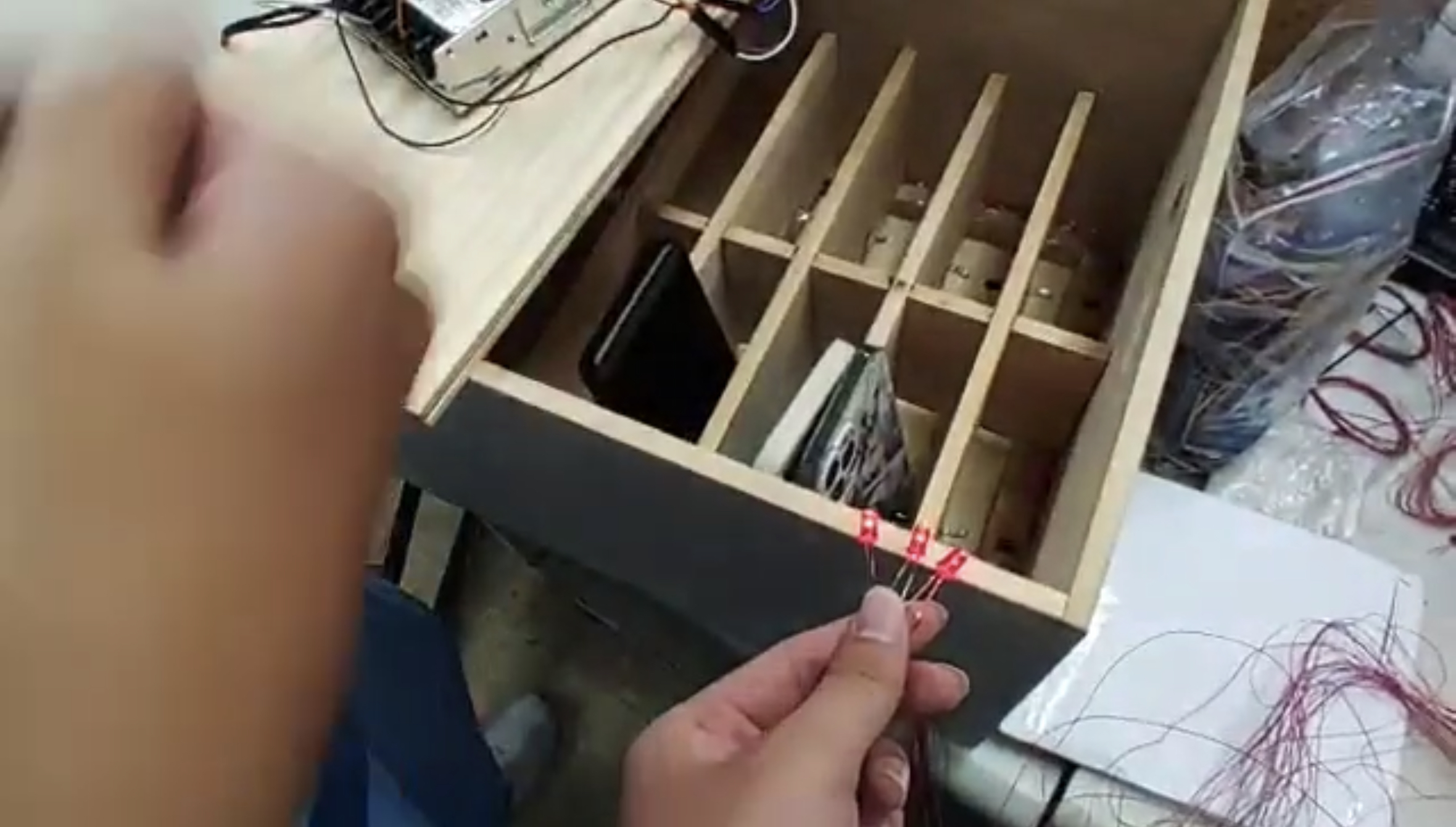 小規模實驗成功
報告結束

謝謝各位
.